友人のSNSでの「公開日記」に以下のような写真が投稿されたとします・・・。
D
B
C
A
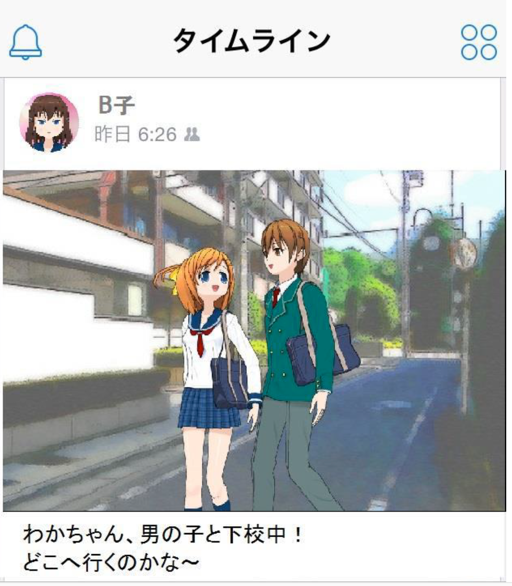 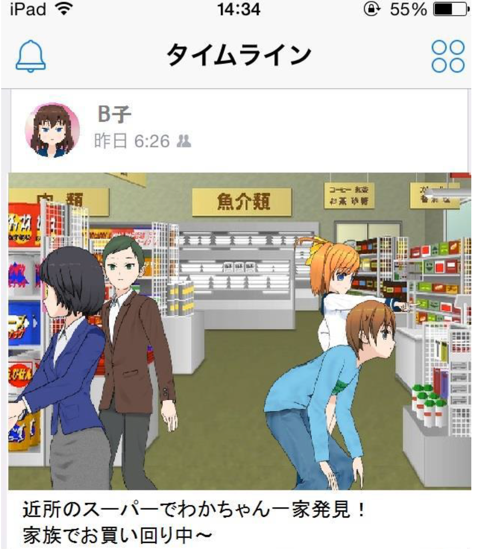 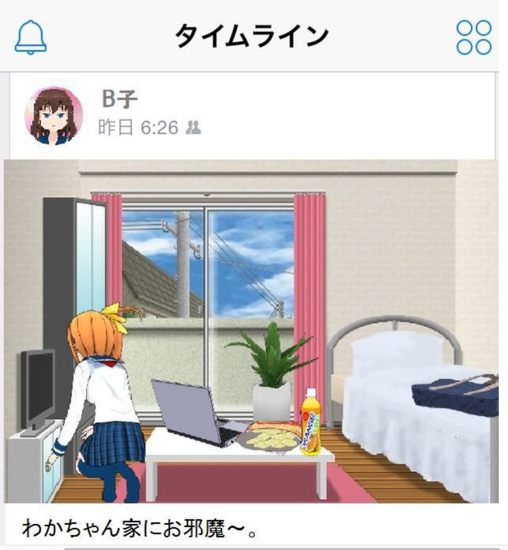 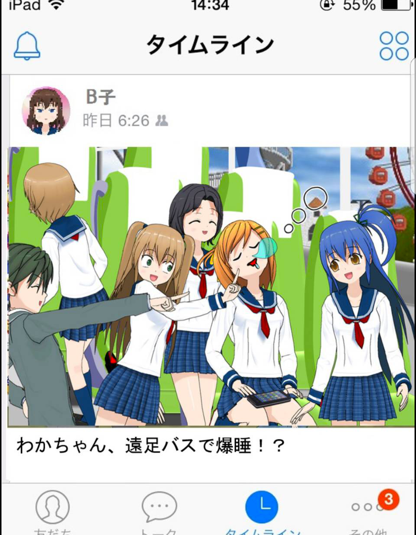 ・✕ゆるせない
・△嫌だけど仕方ない
・◯かまわない
・◎うれしい
・✕ゆるせない
・△嫌だけど仕方ない
・◯かまわない
・◎うれしい
・✕ゆるせない
・△嫌だけど仕方ない
・◯かまわない
・◎うれしい
・✕ゆるせない
・△嫌だけど仕方ない
・◯かまわない
・◎うれしい
上記の✕△◯◎であなたに最もあてはまるものに１つ丸をしてください。
（　　）年（　　）組　男・女　※氏名は不要